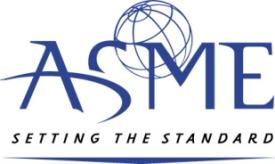 Standards and Certification Training
Module B – Process
B4.	Establishing and Sunsetting Standards Projects
Module B Course Outline
B1. 	ASME Organizational Structure
B2. 	Standards Development: Staff and Volunteer Roles and 	Responsibilities
B3.	Conformity Assessment: Staff and Volunteer Roles and 	Responsibilities
B4.	Establishing and Sunsetting Standards Projects
B5.	Consensus Process for Standards Development
		B5a. Project Management
B6.	The Basics of Parliamentary Procedure
B7.	The Appeals Process
B8.	International Standards Development
B9.	ASME Conformity Assessment Programs
B10.	Performance Based Standards
B11. Standards Inquiries, Interpretations and Cases
1
ASME S&C Training – Module B4 Initiating and Terminating Standards Projects
[Speaker Notes: Module B contains eleven modules.  This is Module B4 Establishing and Sunsetting Standards Projects.]
REVISIONS
2
ASME S&C Training – Module B4 Initiating and Terminating Standards Projects
LEARNING OBJECTIVES
At the end of this module you will learn how ASME: 
Establishes a  standards project for development of a new standard
Sunsets an unneeded or undesirable standards project
3
ASME S&C Training – Module B4 Initiating and Terminating Standards Projects
[Speaker Notes: At the end of this module you will learn how ASME: 
Establishes a new standards project for development of a new standard
Sunsets an unneeded or undesirable standards project]
I. ESTABLISHMENT OF A STANDARDS PROJECT
4
ASME S&C Training – Module B4 Initiating and Terminating Standards Projects
[Speaker Notes: First let’s look at how a standards project is initiated.]
REQUEST FOR A NEW STANDARD
Request for a new standard may be submitted by:
Individual(s)
ASME committee or division
Professional organization
Government agency
Industry or public interest group
The “Request for the Development of a New ASME SES Product” form must be completed and submitted to the appropriate director.

NOTE: See CSP-49 for in-depth information regarding the establishment of a new standard
5
ASME S&C Training – Module B4 Initiating and Terminating Standards Projects
[Speaker Notes: Request for a new standards project may be submitted by individual(s), ASME Committee or division, professional organization, government agency, industry group or public interest group. In summary, anyone can submit this request. 

The “Request for the Development of a New ASME SES Product” form must be completed and submitted to the appropriate director.

Please see CSP-49 for more information regarding the establishment of a new standards project.]
INITIATING A STANDARDS PROJECT
The appropriate director evaluates the request for a standard
The supervisory board evaluates the request and determines if there is a need for the standards project
May refer to a task group or an existing standards committee to review the request and provide recommendation to the supervisory board
6
ASME S&C Training – Module B4 Initiating and Terminating Standards Projects
[Speaker Notes: The appropriate director evaluates the request for a standard.
If the Board determines that there is a need and decides to proceed with development, they may assign the project to an existing Standards Committee, or may recommend the establishment of a new Standards Committee. Proposals to form new committees require  S&C Council approval. 
If the Board determines that there is no apparent need, they shall inform the requester.
At times, it is difficult for the Board to decide how to handle a request, especially if the request does not fall within the historically established areas of expertise of the Board, for example in fuel cells, biomechanical standards or assessing the correctness of modeling and simulation in computational solid mechanics. In these cases, the Supervisory Board may appoint a task group to do further study or refer the request to an existing committee for review.
If the task group/existing committee recommends rejecting the proposal, it will give reasons for this rejection so that these can be sent to the proposer. 
If the task group determines that a need exists, it may recommend either assigning the project to an existing committee or creating a new committee. If it recommends a new committee, it will prepare a broad charter for the new group to define its general purpose.
   The recommendation from the evaluation by either the task group or an existing committee is submitted to the Supervisory Board for acceptance.]
INITIATING A STANDARDS PROJECT
The supervisory board may assign the standards project to an existing standards committee
If standards committee charter is revised, it requires approval by Supervisory Board and Council on Standards & Certification
The supervisory board may recommend the establishment of a new Standards Committee
Establishment of standards committee and its charter requires approval by the Council on Standards & Certification
The supervisory board may decline the request
7
ASME S&C Training – Module B4 Initiating and Terminating Standards Projects
[Speaker Notes: The Supervisory Board may assign the standards project to an existing standards committee. However, if the new project requires revising a committee’s charter, approval of the revised charter must be obtained from the Supervisory Board and Council on Standards & Certification.  
Alternatively, the Supervisory Board may recommend the establishment of a new standards committee which will be subject to approval by the Council on Standards & Certification. 
If the board determines there is no apparent need, they will inform the requestor.]
Assign to an existing             Standards Committee
Request for a new Standard is submitted to appropriate director
Director reviews request and refers the request to the applicable Supervisory Board
Supervisory Board assigns the request to be evaluated by either a Task Group or an existing Standards Committee
Establish a new                   Standards Committee
Supervisory Board Reviews evaluation and assigns the project
*The supervisory board may decline the request
INITIATING A STANDARDS PROJECT
OR
8
ASME S&C Training – Module B4 Initiating and Terminating Standards Projects
[Speaker Notes: To summarize, this flowchart provides a high-level overview of the process for initiating a standards project.]
CRITERIA FOR EVALUATION OF REQUEST
A standard is the proper solution to the identified problem
There is an identified user and use
A technical base exists which will enable standard development
There is or will be a broad constituency as contrasted with a single user
9
ASME S&C Training – Module B4 Initiating and Terminating Standards Projects
[Speaker Notes: In order for a project to be accepted, it should meet these criteria:
A standard is the proper solution to the identified problem.
There is an identified user and use.
A technical base exists which will enable standard development.
There is or will be a broad constituency as contrasted with a single user.]
CREATING A NEW STANDARDS COMMITTEE
Initial Supervisory Board actions
Recommends existing standards to review and organizations to contact for interface purposes 
Supervisory Board approval of a charter for the ad hoc standards committee
10
ASME S&C Training – Module B4 Initiating and Terminating Standards Projects
[Speaker Notes: If it is determined that a new standards committee is required, the Supervisory Board will:
Recommend existing standards to review and organizations to contact for interfaces purposes.
Supervisory Board approval of a broad charter for the ad hoc standards committee]
CREATING A NEW STANDARDS COMMITTEE
Standards committee actions:
Develop a scope and bounds for the proposed standard within the parameters set by the approved committee charter 
Obtain Supervisory Board approval of the proposed scope and notify ANSI
Request nominations of committee members from organizations substantially concerned with scope of the proposed standard
Develop a project timeline for the development of the new standard
Subsequent Board actions
Approve standards committee membership to formalize establishment of the standards committee
11
ASME S&C Training – Module B4 Initiating and Terminating Standards Projects
[Speaker Notes: The standards committee must:
Develop a detailed scope and bounds for the proposed standard within the parameters set by the approved committee charter
Obtain Supervisory Board approval of the proposed scope and notify ANSI. Please note that if the standard is not intended to become an ANSI accredited standard, (i.e. QAI-1, CA-1), then notification of ANSI is not required.
Request nominations of committee members from organizations substantially concerned with scope of the proposed standard
Develop a project timeline for the development of the new standard

Subsequent Board Actions:
Approve standards committee membership to formalize the establishment of the standards committee]
II. SUNSETTING A STANDARDS PROJECT
12
ASME S&C Training – Module B4 Initiating and Terminating Standards Projects
[Speaker Notes: Part II – Sunsetting a Codes and Standards Project]
SUNSETTING A STANDARDS PROJECT
The Supervisory Board is responsible for evaluating the need and effectiveness of a standards project
Based on their evaluation, they may recommend the following to the Council on Standards & Certification:
Sunsetting a standards project, which could also require approval from the responsible standards committee and/or subordinate group
Transferal of the standard to a different Standards Development Organization (SDO)
13
ASME S&C Training – Module B4 Initiating and Terminating Standards Projects
[Speaker Notes: One of the ongoing responsibilities of the Supervisory Boards is to evaluate the continuing need for and effectiveness of existing standards projects. If, based upon their evaluation, the Supervisory Board determines there is no longer a need to continue a particular standards project, they may recommend to the Council on Standards & Certification approval of sunsetting the standards project. 

Sunsetting a standards project includes the withdrawal of a standard, which could also require approval by the responsible standards committee and/or subordinate group.

In rare cases, after a similar evaluation, the Supervisory Board may recommend transferring the standard to a different standards development organization.]
SPECIAL CONSIDERATIONS
The supervisory board or the Council on Standards & Certification in rare cases may approve sunsetting a standards project to protect the interest of ASME
This action may be approved over the objection of the responsible standards committee
14
ASME S&C Training – Module B4 Initiating and Terminating Standards Projects
[Speaker Notes: There may be occasions when, in order to protect the interests of ASME, the Council on Standards & Certification or Supervisory Board, in fulfilling their supervisory and oversight obligations, may approve the sunsetting of a Standards project, sometimes over the objection of the Standards Committee itself.]
SUNSETTING A CONFORMITY ASSESSMENT PROGRAM
The supervisory board of a standards committee can make a recommendation to the Board on Conformity Assessment to sunset a conformity assessment program
If a recommendation is approved, the responsible standards committee and supervisory board must provide:
Public notification
Phase-out period
Due process until the date of the program’s termination
15
ASME S&C Training – Module B4 Initiating and Terminating Standards Projects
[Speaker Notes: The recommendation to sunset a Conformity Assessment Program typically originates not in the Board on Conformity Assessment, but in the Supervisory Board that oversees the Standards Committee responsible for the criteria upon which the Conformity Assessment Program is based.  
Nevertheless, if a recommendation to sunset a Conformity Assessment Program is approved, the Board on Conformity Assessment is responsible for ensuring that the responsible Standards Committee and Supervisory Board have provided:  
Proper public notification of the affected industry
A phase-out period
Due process until the date of the program’s termination]
MODULE SUMMARY
A request for a new project comes from: an individual, committee, professional organization, government agency, industry group or public interest group
A Request for the Development of a New ASME Standards Activity form must be filled out by the interested parties and submitted
Sunsetting a Standards Project can be initiated as a result of a Supervisory Board evaluation or under special considerations when a project is terminated to protect the interests of ASME
16
ASME S&C Training – Module B4 Initiating and Terminating Standards Projects
[Speaker Notes: In summary:
A request for a new project comes from: an individual, committee, professional organization, government agency, industry group or public interest group.
A Request for the Development of a New ASME Standards Activity form must be filled out by the interested parties and submitted.
Sunsetting a Standards Project can be initiated by the results of a Supervisory Board evaluation or under special considerations when a project is terminated to protect the interests of ASME.]
REFERENCES
Codes and Standards Policy CSP-49, Guide for Establishing New Codes or Standards Projects
https://cstools.asme.org/csconnect/FileUpload.cfm?View=yes&ID=59993
Request for the Development of a New ASME Standards Activity form
https://cstools.asme.org/csconnect/FileUpload.cfm?View=yes&ID=42098
17
ASME S&C Training – Module B4 Initiating and Terminating Standards Projects
[Speaker Notes: ASME policies are available online through the addresses listed on this page.]